Память о Пушкине в Крыму: 1920-1941
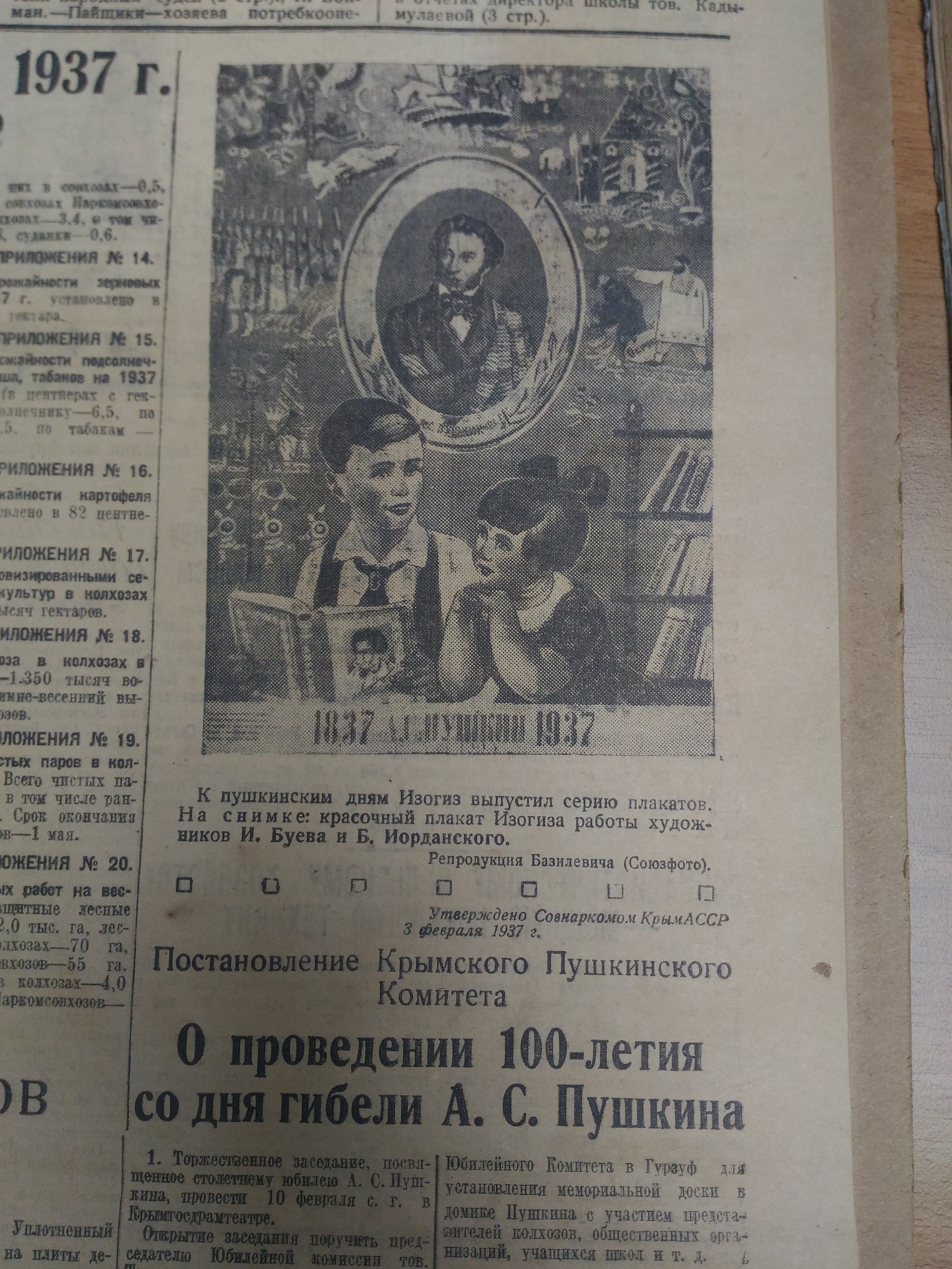 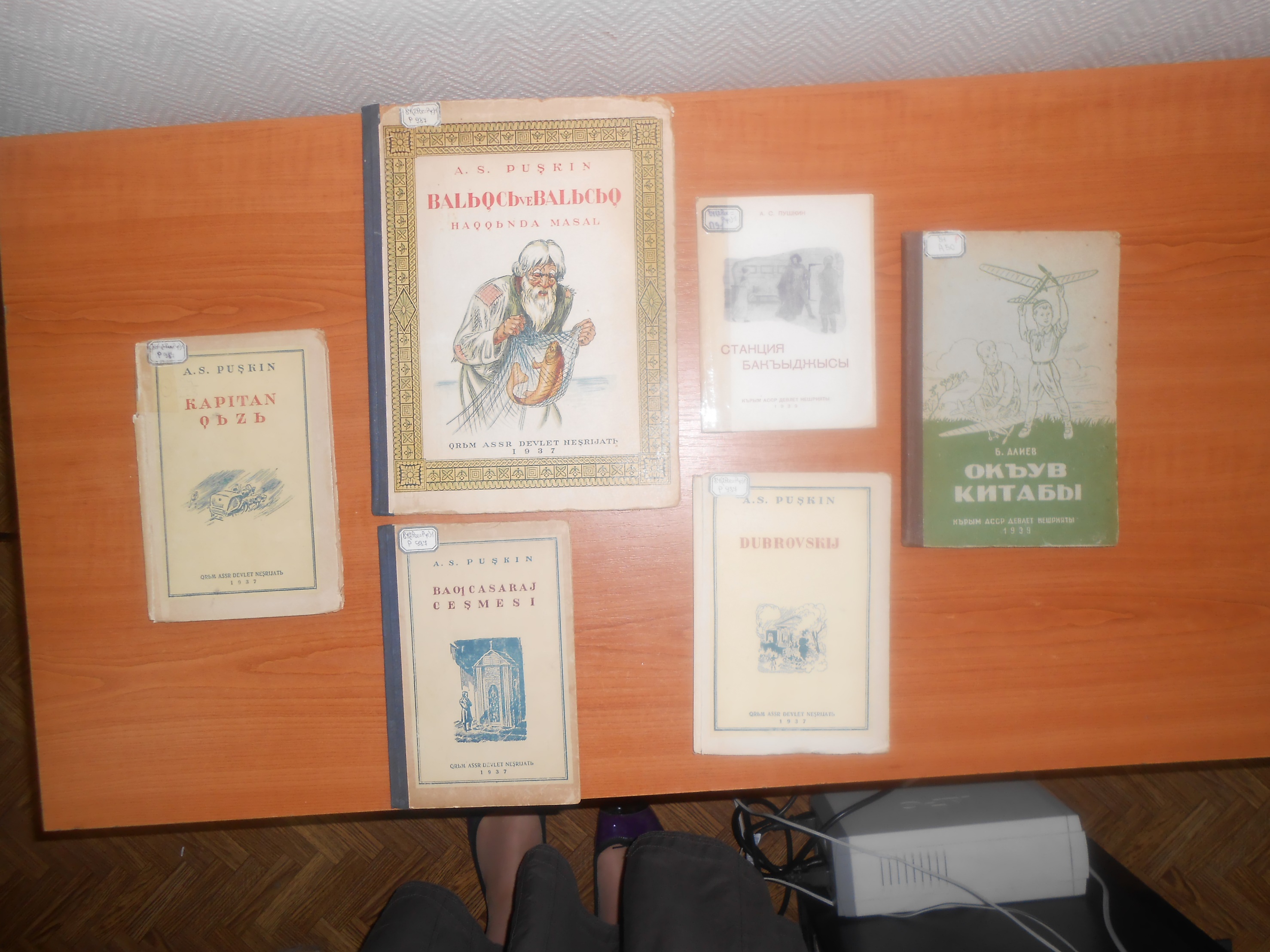 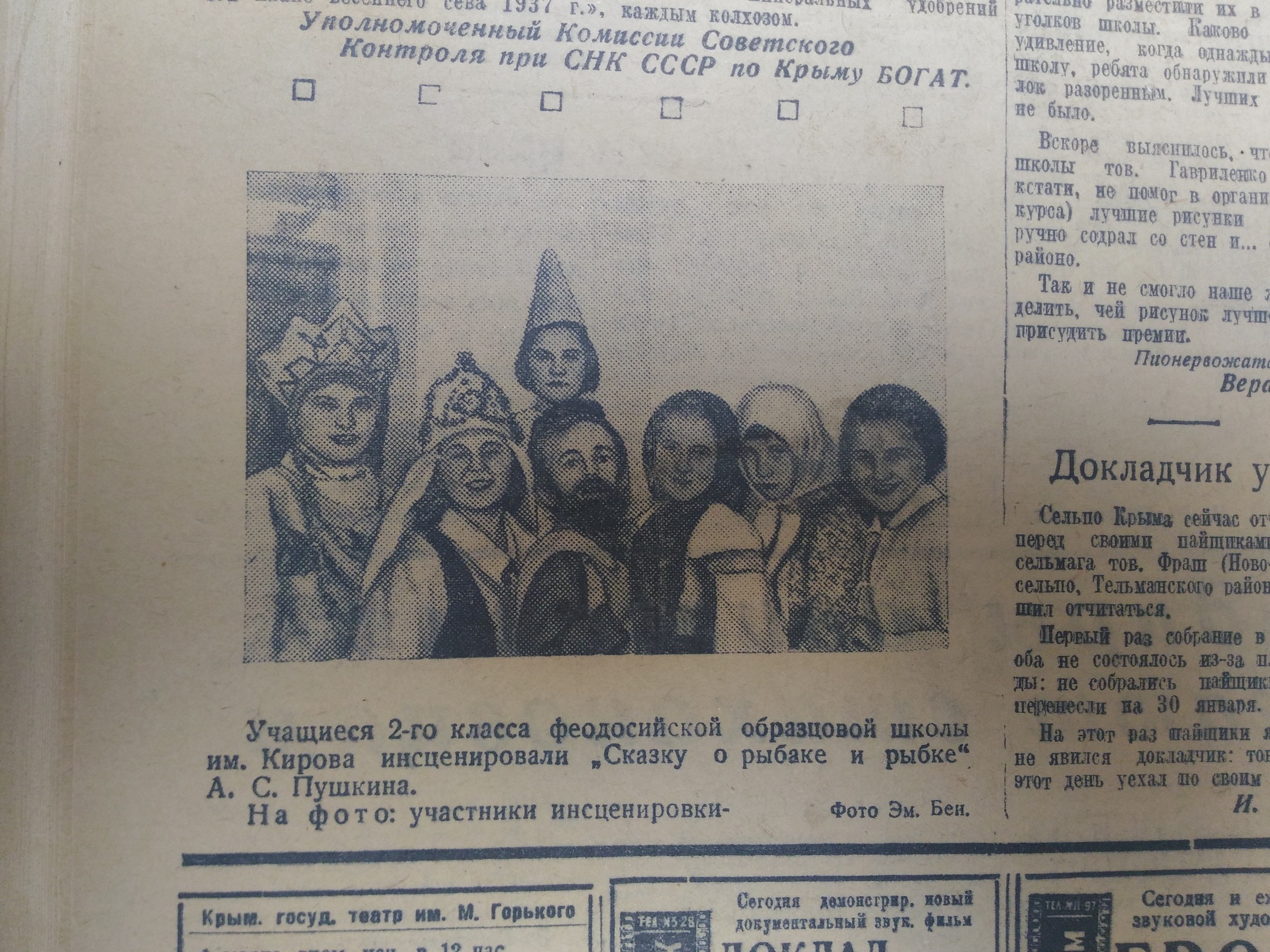 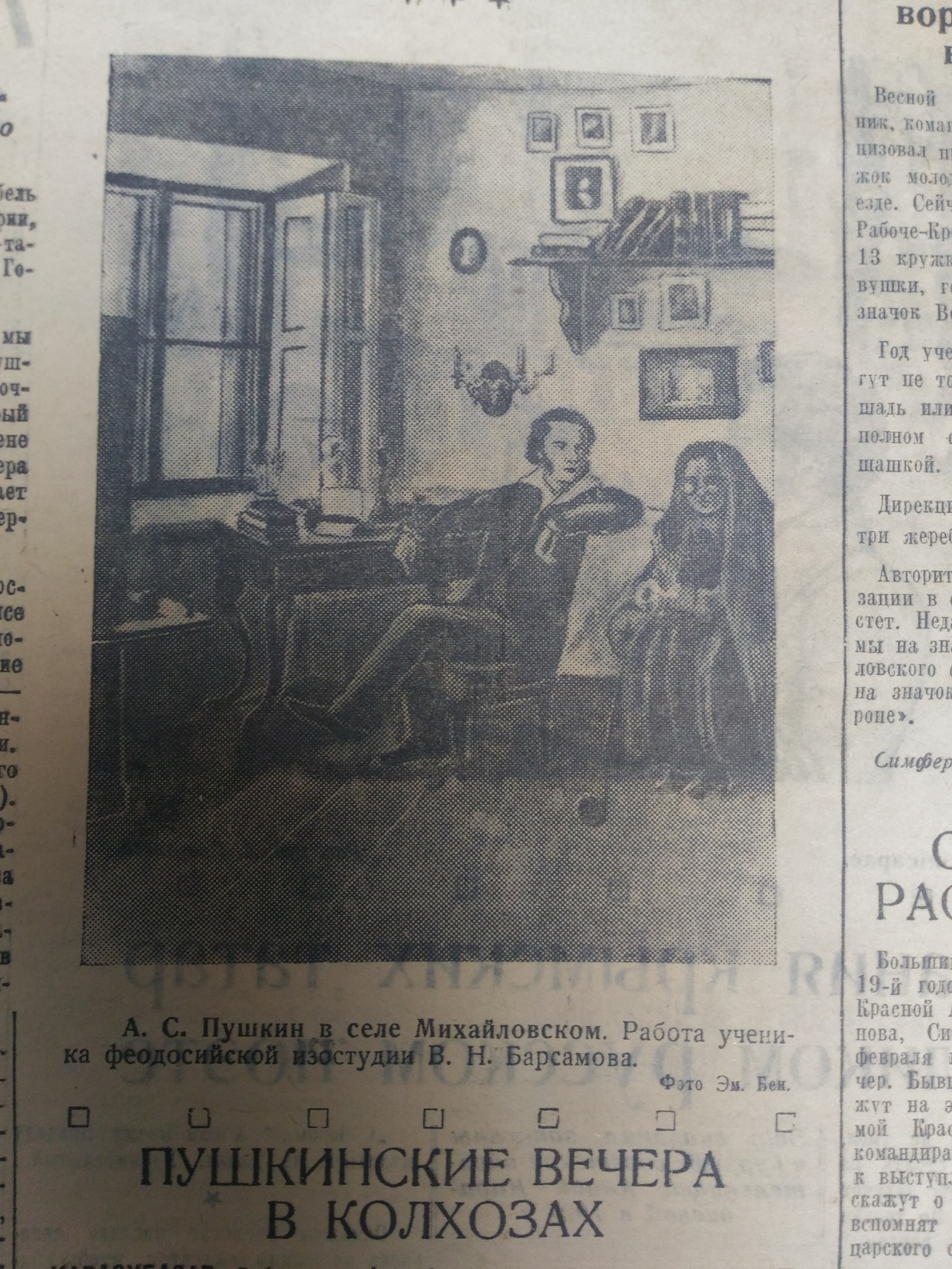 Б. Сергеев. «У самодеятельных художников»: 
«Дом Народного творчества организует выставку работ самодеятельных художников, посвященных жизни и творчеству А. С. Пушкина. 
К 3 февраля в Дом Народного творчества поступило 37 экспонатов. В выставке принимают участие: Симферопольская им. Самокиша, Феодосийская, Бахчисарайская, Севастопольская изостудии и отдельные художники-самоучки.
Среди присланных работ выделяется портрет Пушкина, выжженный на фанере домохозяйкой тов. Базилевой 62 лет (Симферополь), бюст Пушкина – скульптура тов. С. Карташева (Симферопольская изостудия), картина тов. Шепель В. А. (Феодосийская студия) «Пугачев», картина изостудийца из Феодосии В. Барсамова «Пушкин в селе Михайловском слушает сказки няни».
Из картин бахчисарайских художников лучшими являются рисунки тов. Рефата Муслядимова к поэме «Руслан и Людмила» и «Цыганы» и Шевкет[а] Ибрагимова к поэмам «Полтава» и «Бахчисарайский фонтан».
4 февраля под председательством заслуженного деятеля искусств тов. Н. С. Самокиша состоялось заседание оценочной комиссии, рассмотревшей все присланные работы и отобравшей 10 лучших экспонатов для отсылки их на Всесоюзную Пушкинскую выставку в Москву. В числе отправленных работ – бюст Пушкина работы штукатура комсомольца тов. С. Карташева и рисунки тт. Муслядимова и Ибрагимова» 
[«КРАСНЫЙ КРЫМ», 9 февр.,  № 32 (4840), с. 4].
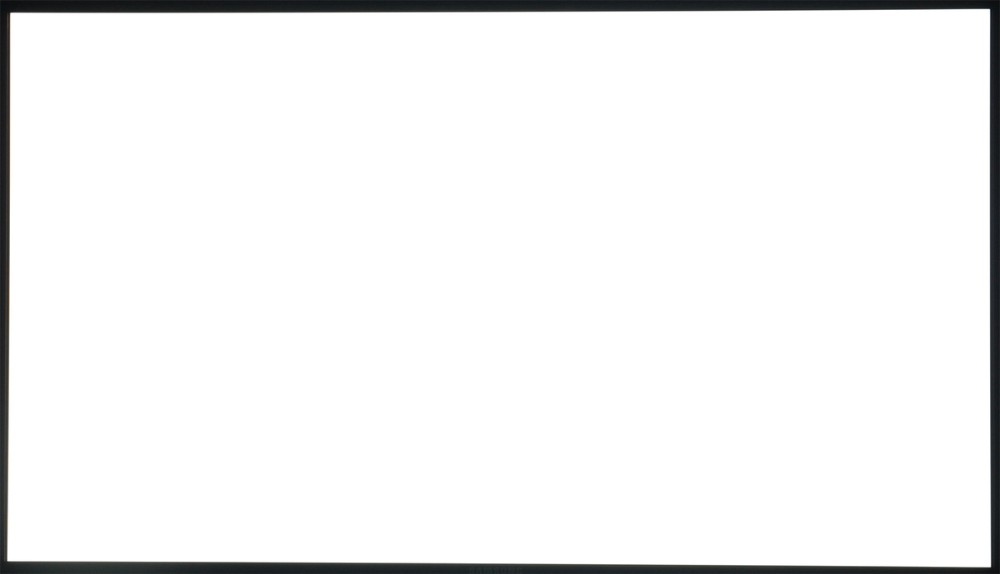 Автор картины «Пугачев» Владимир Александрович Шепель впоследствии участвовал в крымском партизанском движении. Погиб в 1944 г. в возрасте 27 лет.
Автор картины «Пушкин в селе Михайловском слушает сказки няни» Владимир Николаевич Барсамов (сын руководителя Феодосийской изостудии художника Н. С. Барсамова) погиб в самом начале Великой Отечественной войны на Николаевщине в возрасте 20 лет. 
Ученик Бахчисарайской изостудии Шевкет Ибрагимов, автор рисунков к поэмам «Полтава» и «Бахчисарайский фонтан», предположительно, умер от ран 23.08.1942 г. Похоронен в Тамбовской области, ст. Ржакса.
Автор книги «Пушкин и Крым» Сергей Дмитриевич Коцюбинский пропал без вести в апреле 1944 г.
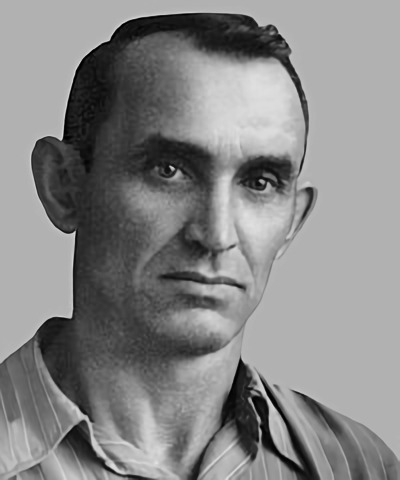 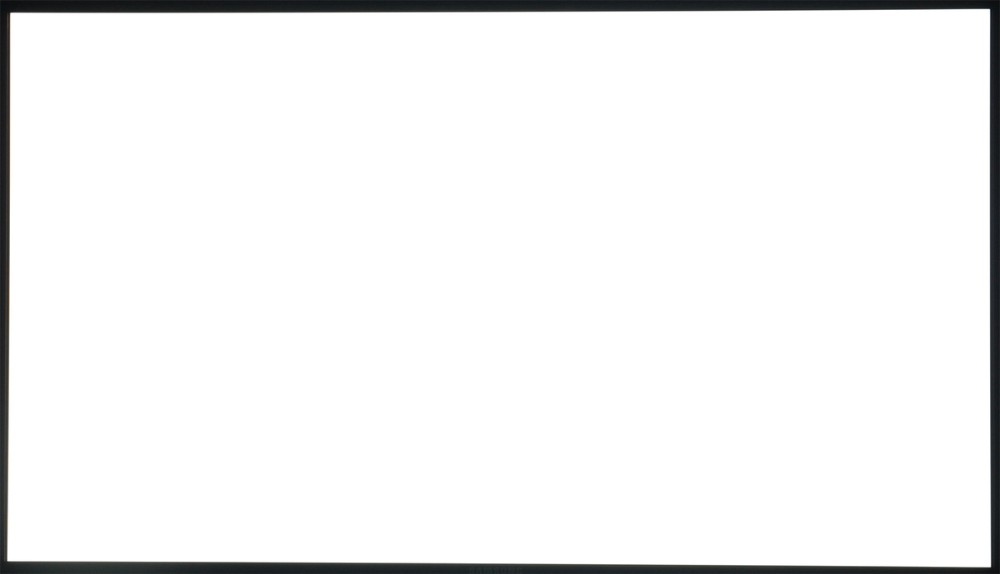 Секретарь Крымского Пушкинского комитета Иргат Кадыр (род. 1905, Ускут) – Гвардии старший лейтенант Кадыров Халиль Джемилевич – тяжело ранен в боях за Кенигсберг в ночь с 24 на 25 января 1945 г. 26 января 1945 года в 16-00 умер от перитонита. Похоронен в Братской могиле советских воинов в п. Зорино (No 78 в перечне из 238 захороненных воинов).
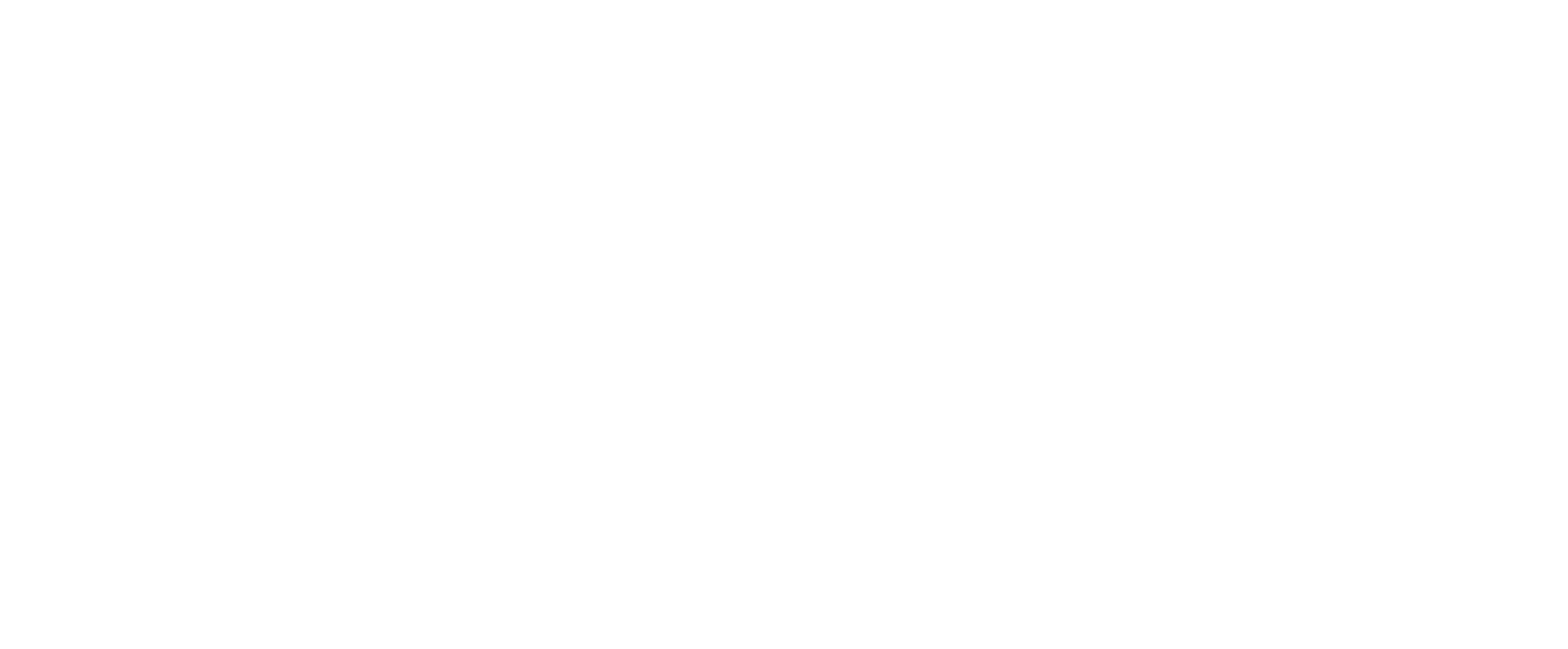 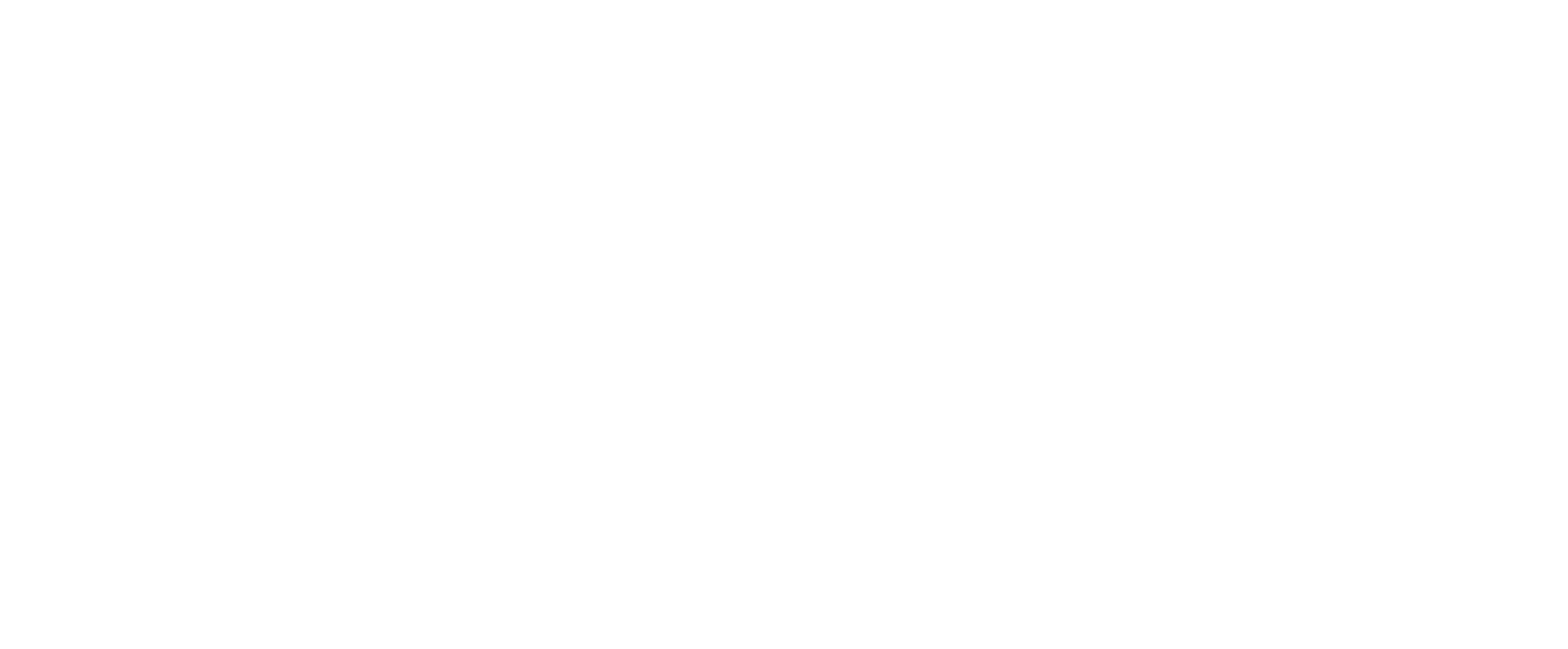 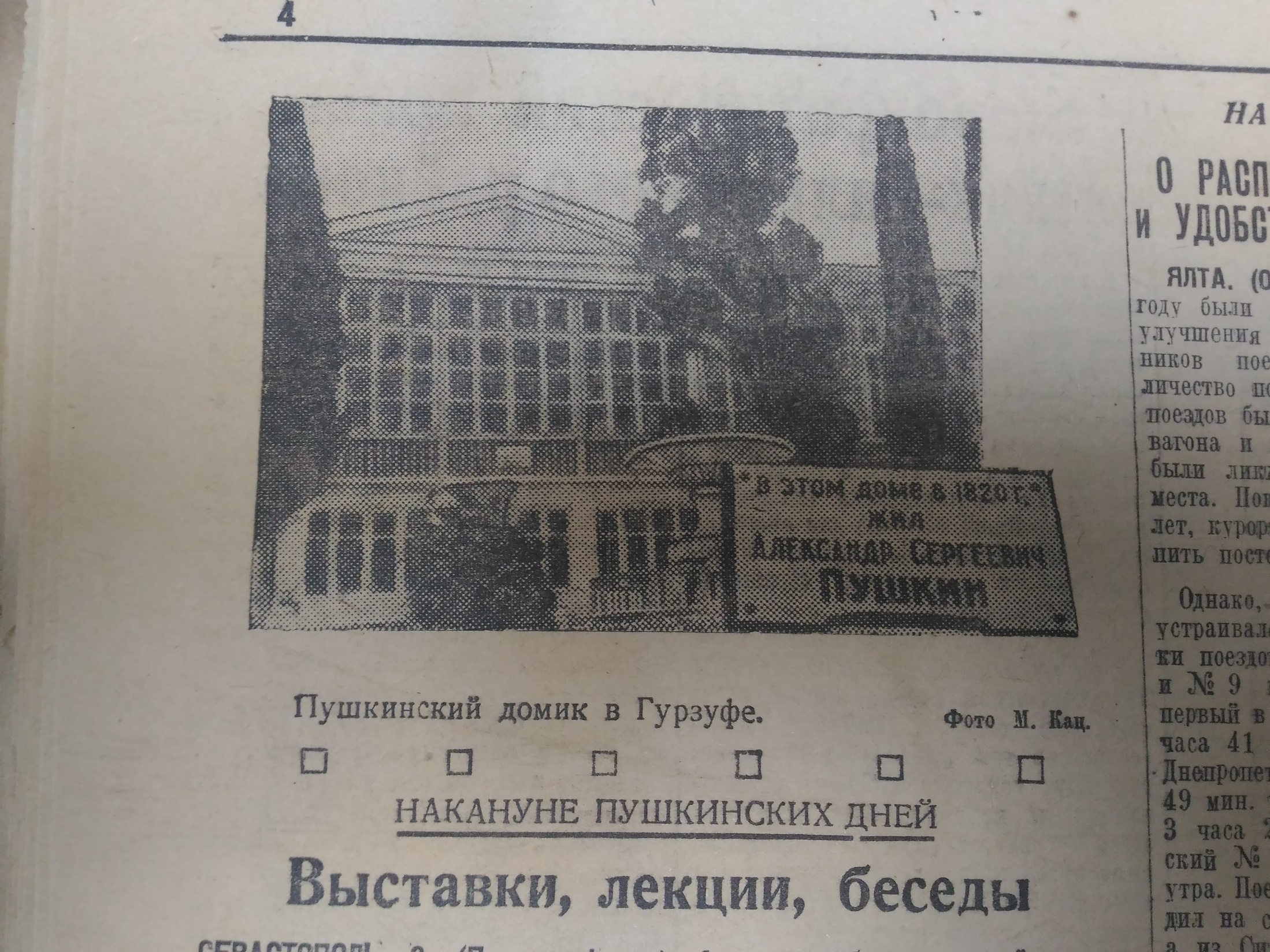 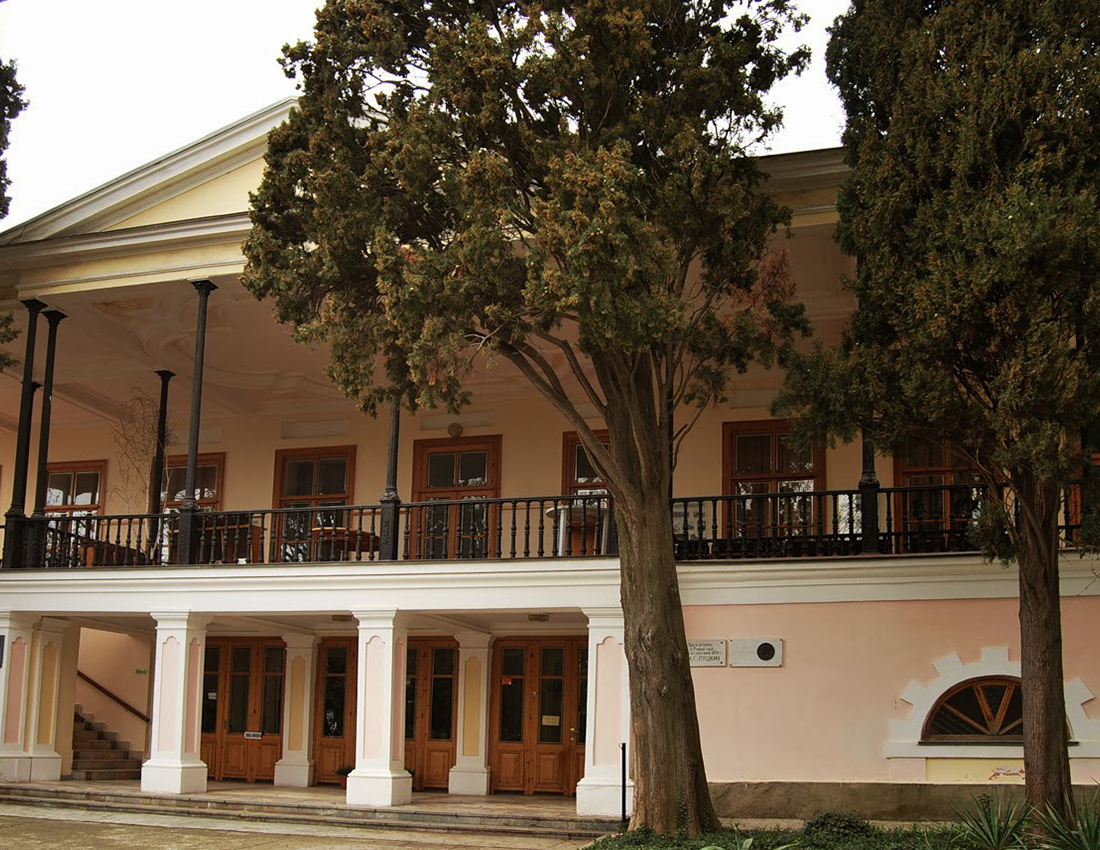 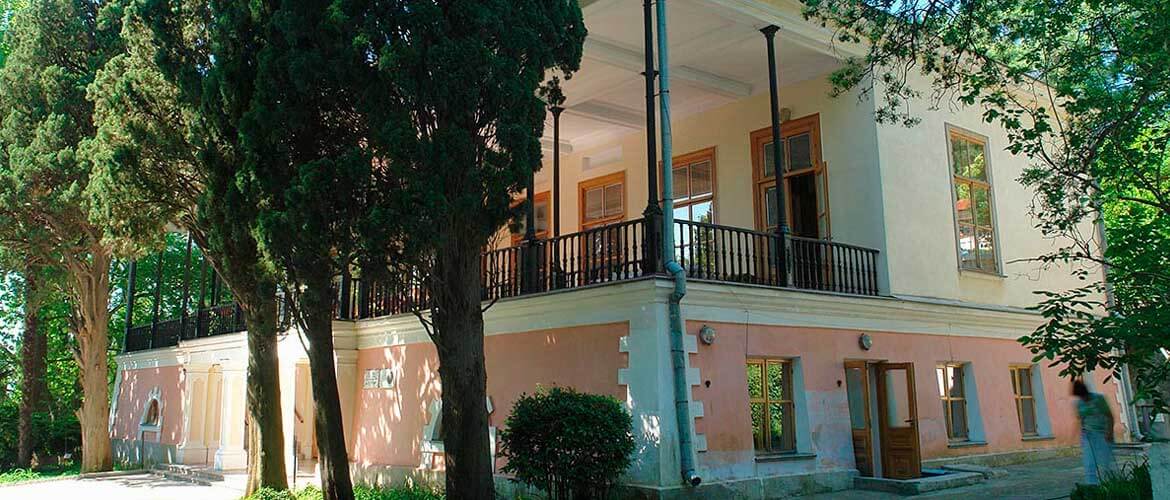 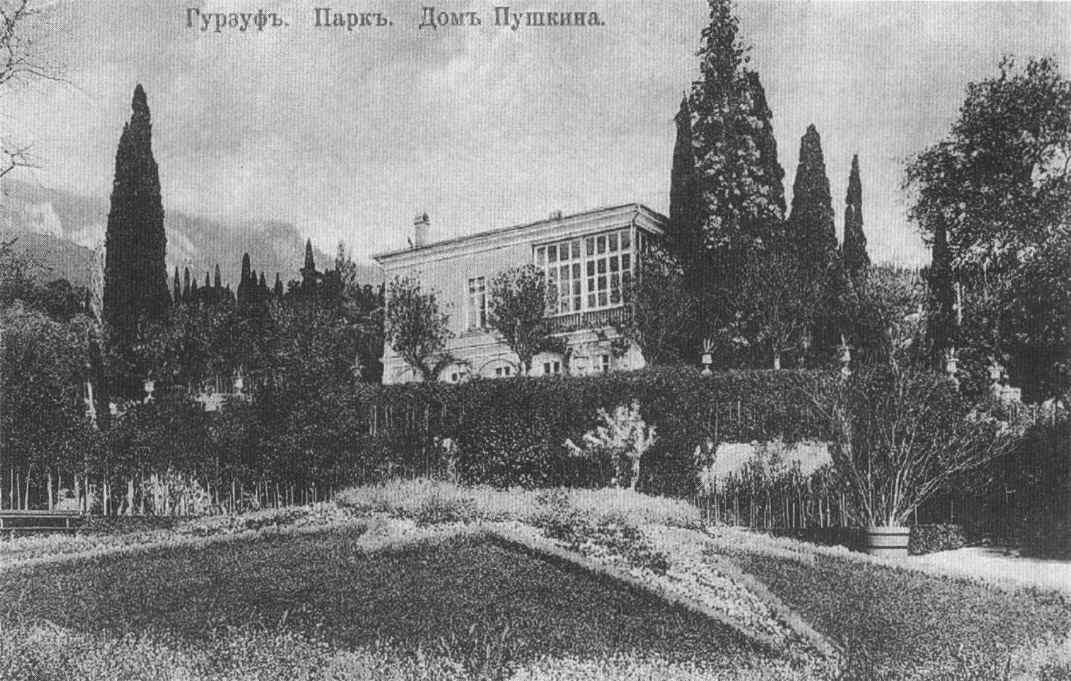 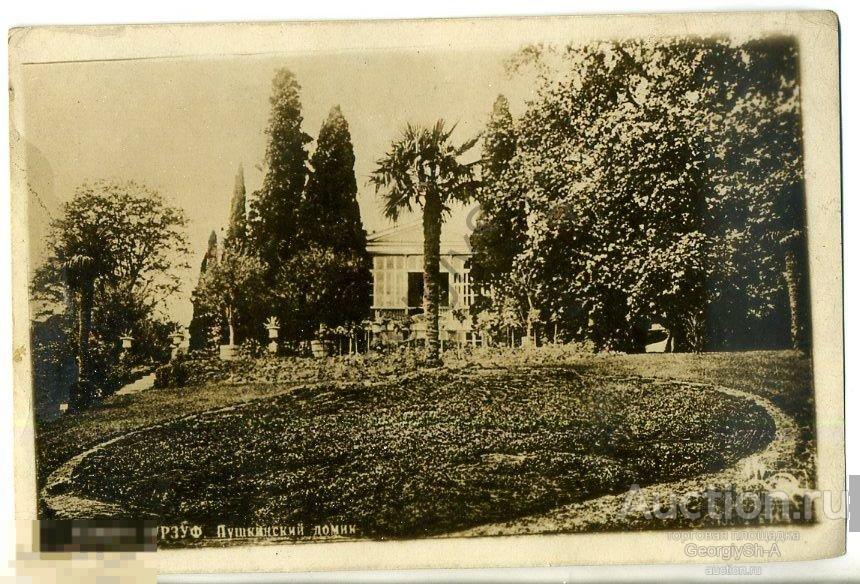 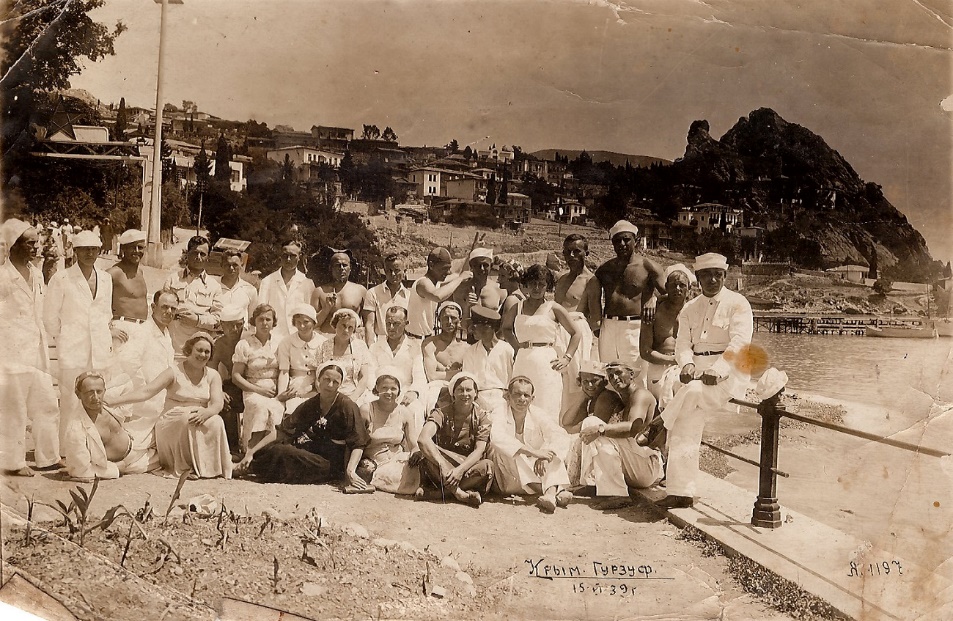 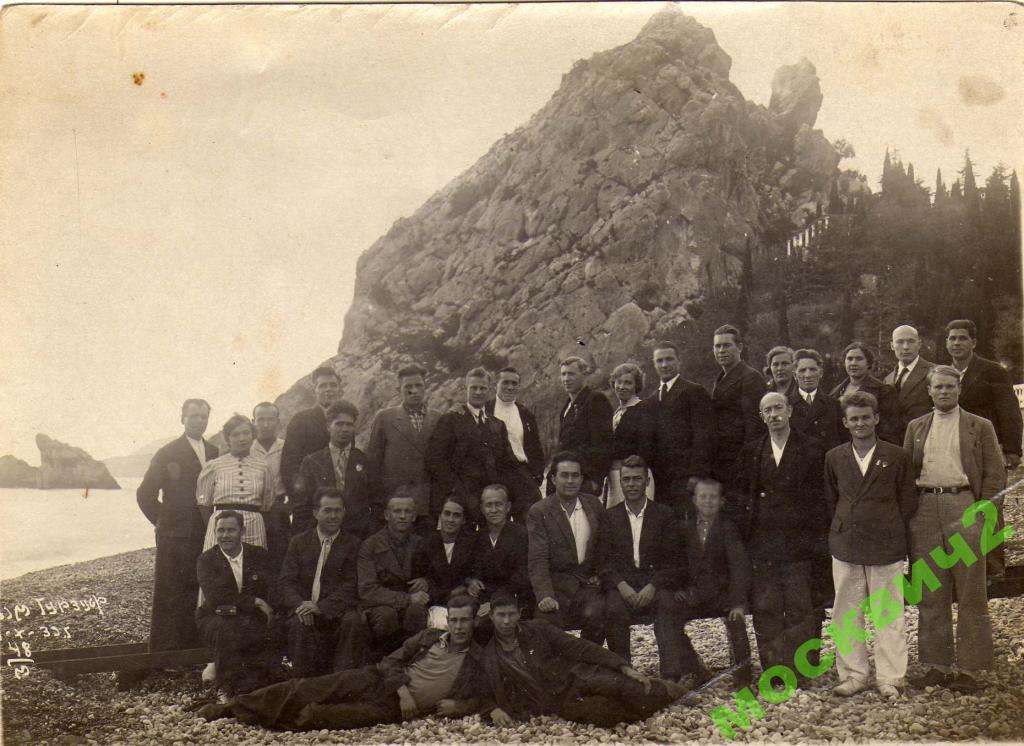 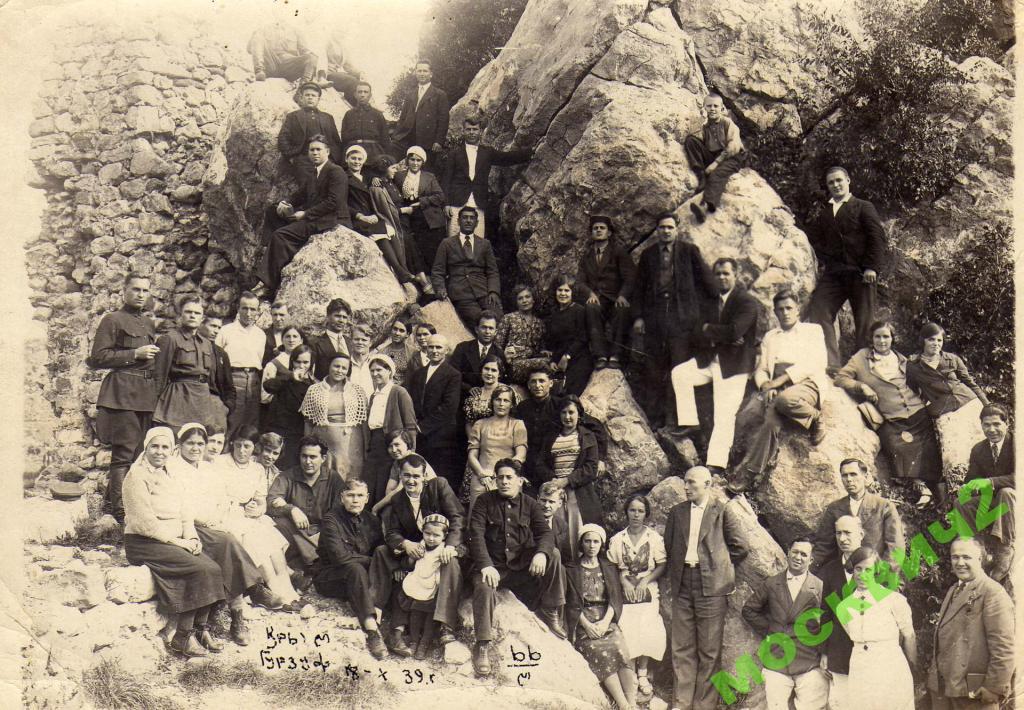 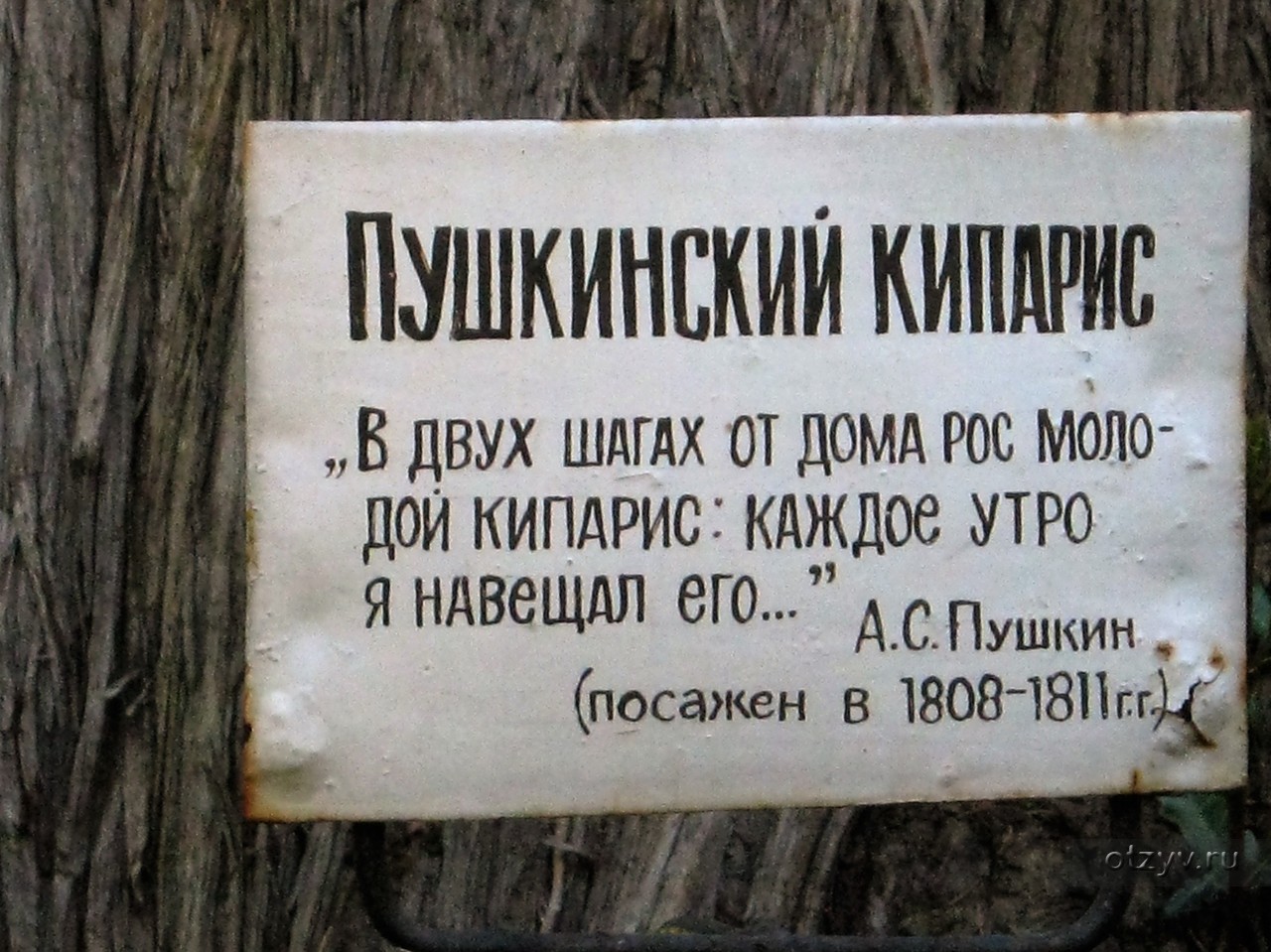 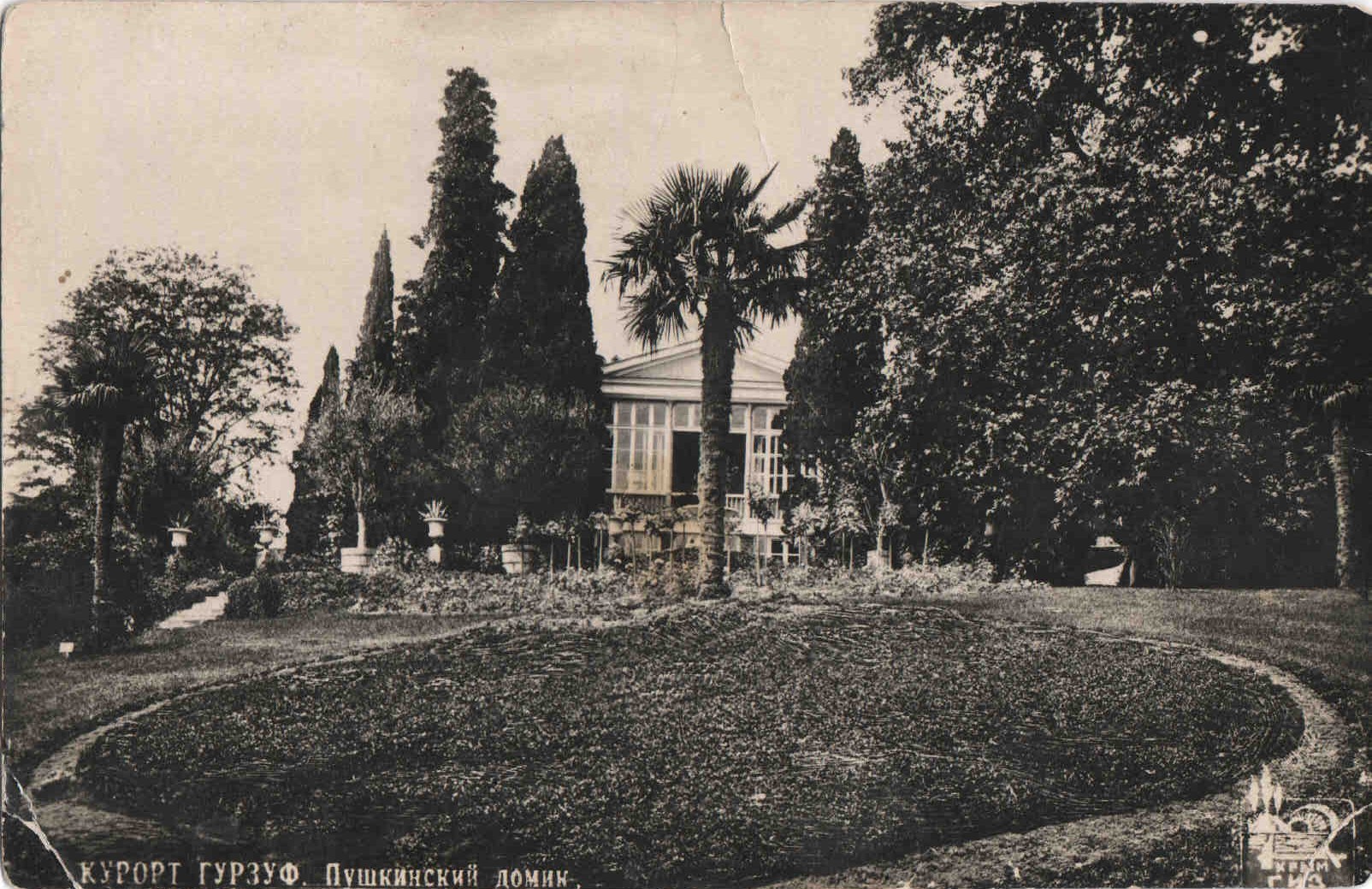 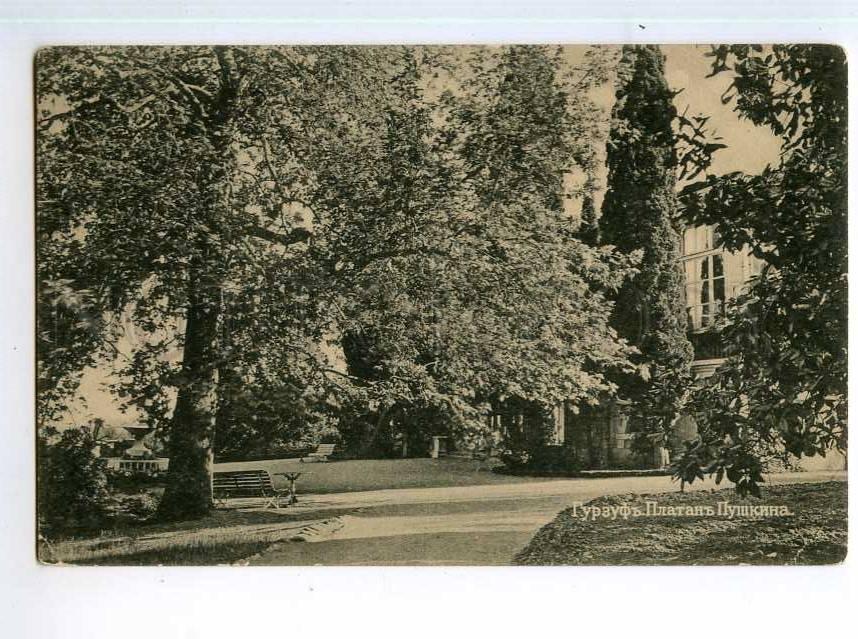 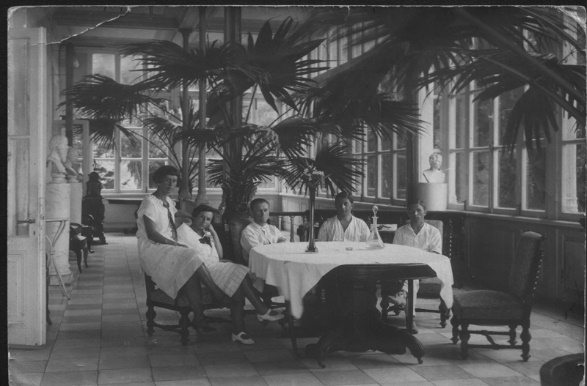 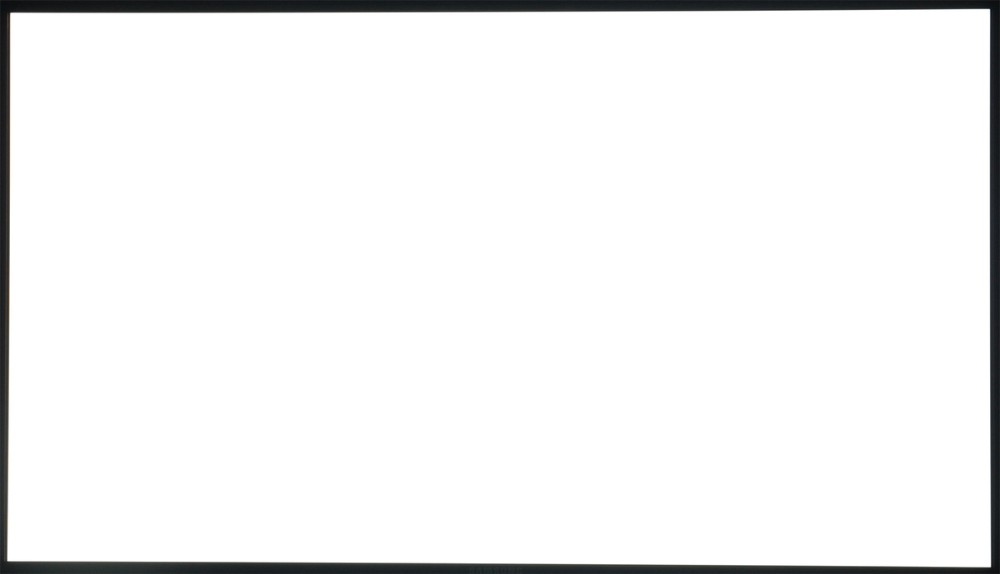 Директор музея А.С.Пушкина в Гурзуфе
Александр Васильевич Поздняков
воевал в составе Ялтинского партизанского отряда. Погиб в апреле 1942 г.